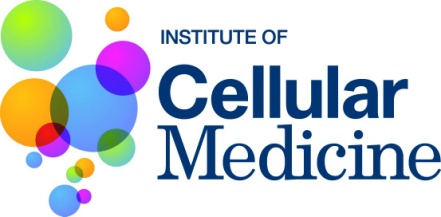 Using computer simulation models to investigate the molecular mechanisms of ageing
Carole Proctor
Healthy nutrition
Repair
The Ageing Process
Age-related Frailty, Disability, and Disease
Accumulation of Cellular Defects
Random Molecular Damage
Poor nutrition
Stress
(Adapted from Kirkwood, Cell 2005)
The complexity of ageing
Mc  Auley et al., 2017, Biosc Rep, 37(1)
Early models of ageing mechanisms
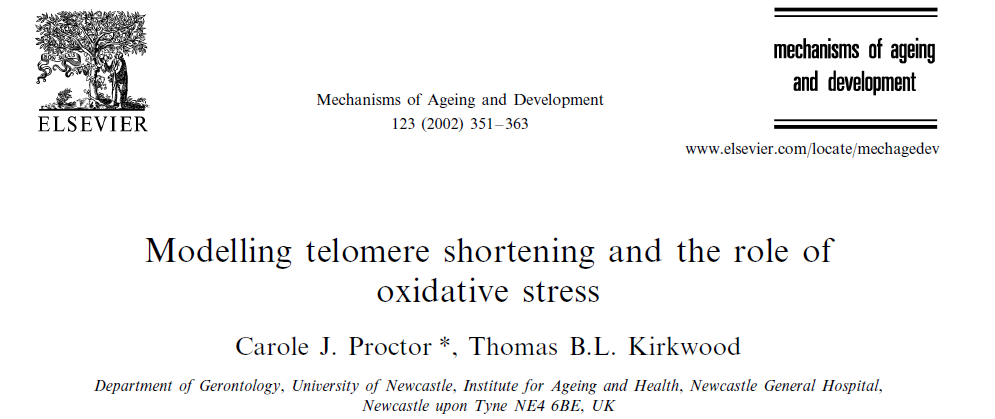 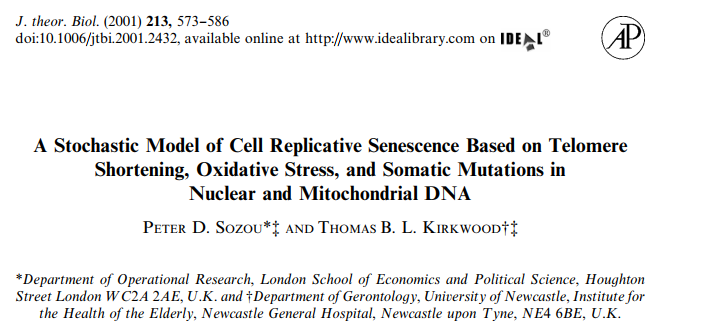 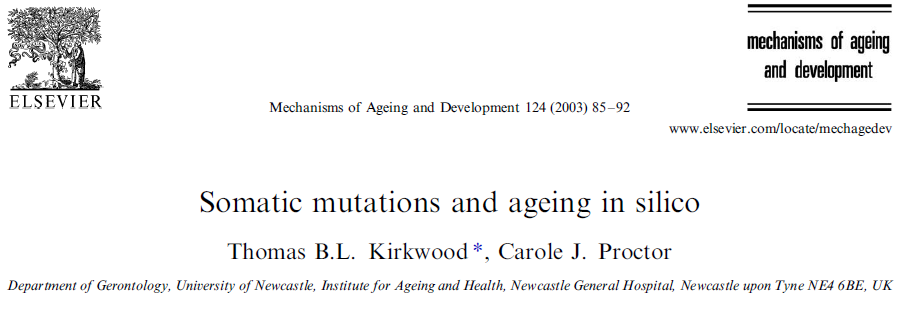 Models encoded in C, Java or Mathematica
Difficult to share, modify or integrate
Difficult to engage experimental scientists
Centre for Integrated Systems Biology of Ageing and  Nutrition
Aim: to advance understanding of the complex mechanisms underpinning the ageing process and how these are affected by nutrition.
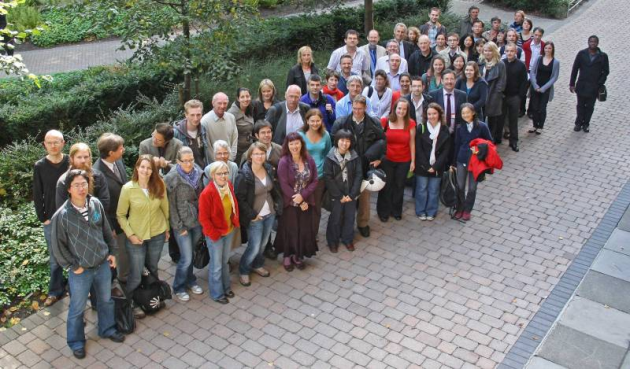 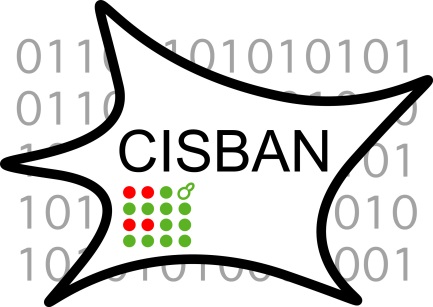 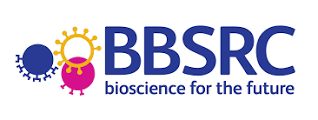 Multidisciplinary team of experimental biologists, computer scientists, mathematical modellers and statisticians.
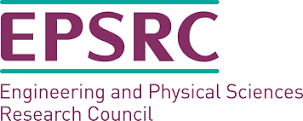 Systems biology approaches
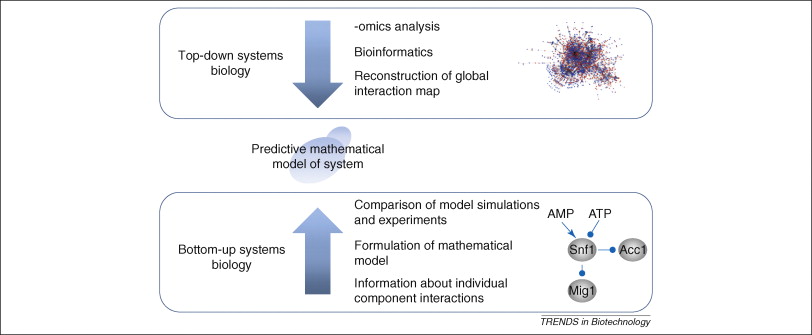 Figure from:
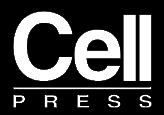 Trends in Biotechnology 2008 26, 584-590DOI: (10.1016/j.tibtech.2008.07.008)
Copyright © 2008 Elsevier Ltd Terms and Conditions
[Speaker Notes: Illustration of different approaches to systems biology. In top-down systems biology, high-throughput experimental data are generated, and these are used to reconstruct pathways or co-regulated modules. These modules can then form the basis for more detailed studies, where the dynamics of the individual components are quantified, and this can lead to a mathematical model describing the system. In bottom-up systems biology, the pathway is reconstructed based on studies of the interaction of individual components. This reconstructed pathway forms the basis for setting up a kinetic model that can be used to simulate the dynamic operation of the pathway. Through comparison of model simulations with experimental data, it is possible to evaluate both the model structure and the kinetics of the individual process.]
www.sbml.org
SBML software tools
Model construction
Import/export SBML
Simulation
Model analysis
Parameter estimation
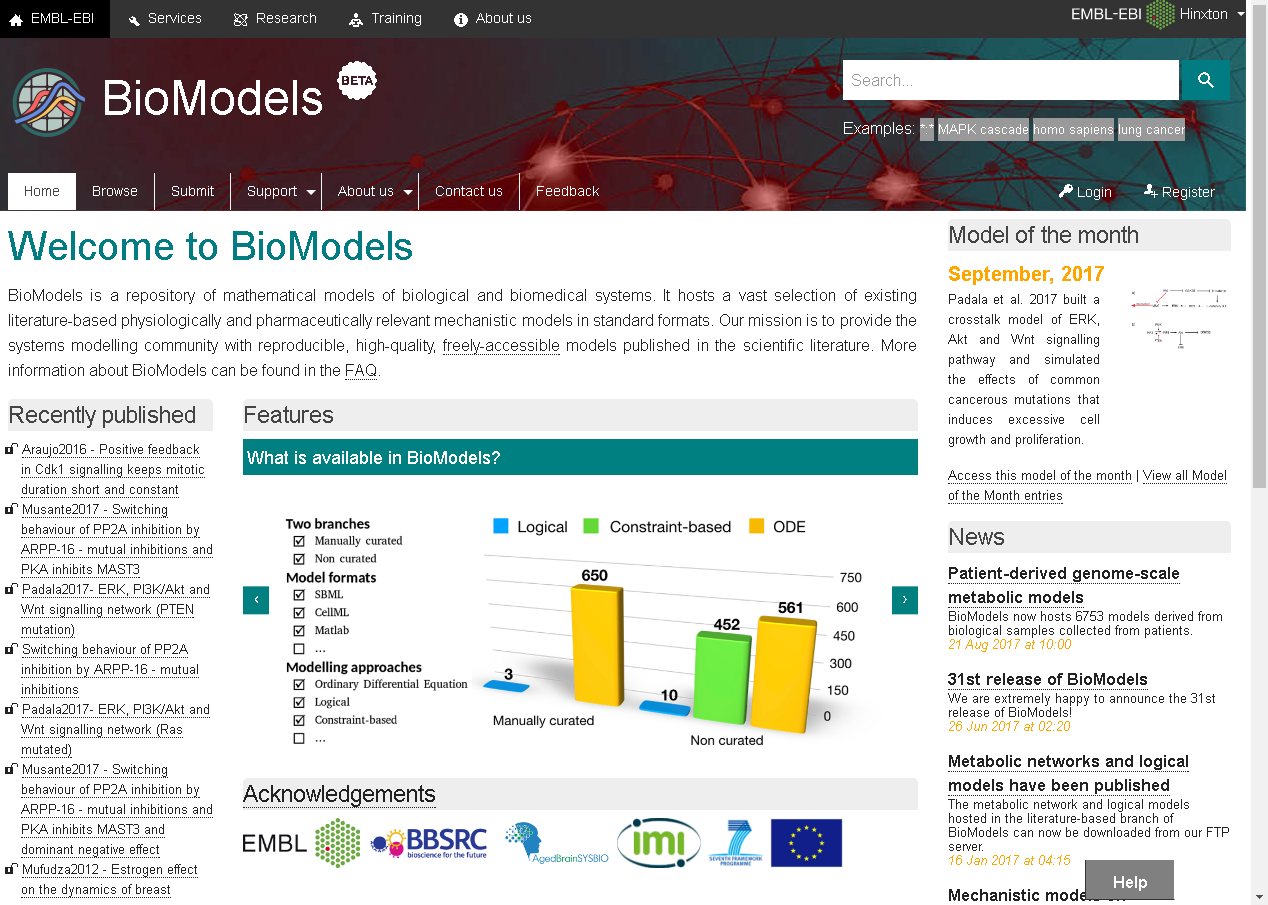 https://www.ebi.ac.uk/biomodels-main/
@model:2.1.0=ProteinHomeostasis
@units
 substance=item
@compartments
 cell=1.0
@species
 cell:Hsp90=0.0s
 cell:Hsf1_Hsp90=500.0s
 cell:Hsf1=0.0s
 cell:MisP=0.0s
 cell:Hsp90_MisP=0.0s 
 cell:NatP=6000.0s 
 cell:AggP=0.0s 
     ⁞
@parameters
 ksynprotein=0.01
 kmisfold=0.002
 kbinHsp90MisP=0.1
    ⁞
@reactions
@r=proteinSynthesis
 Source -> NatP
 ksynprotein * Source
@r=Hsp90MisPBinding 
 MisP+Hsp90 -> Hsp90_MisP
 kbinHsp90MisP * MisP * Hsp90
     ⁞
SBML-shorthand
Python tool converts shorthand code into full SBML
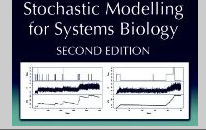 Darren Wilkinson
Newcastle University
https://www.staff.ncl.ac.uk/d.j.wilkinson/software/sbml-sh/
Computer simulation models
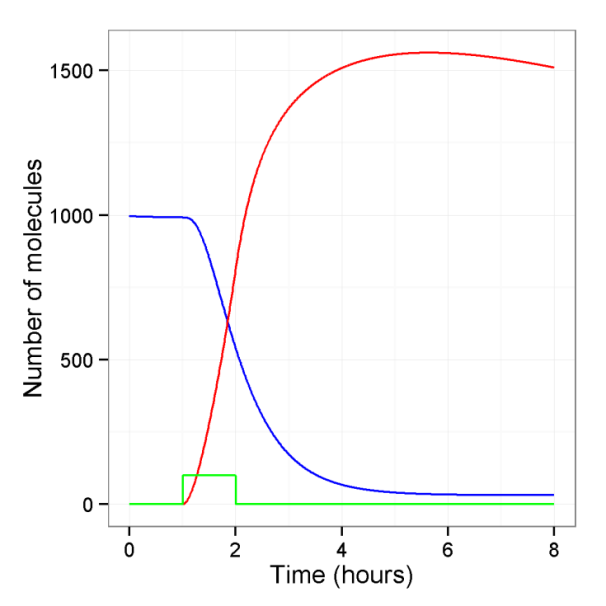 Deterministic
ODE models
ODEs created from SBML
Continuous
Assumes high copy number
Average behaviour


Stochastic
Gillespie algorithm
Random effects
Discrete 
Suitable for low copy number
Repeat simulations
Time consuming to simulate
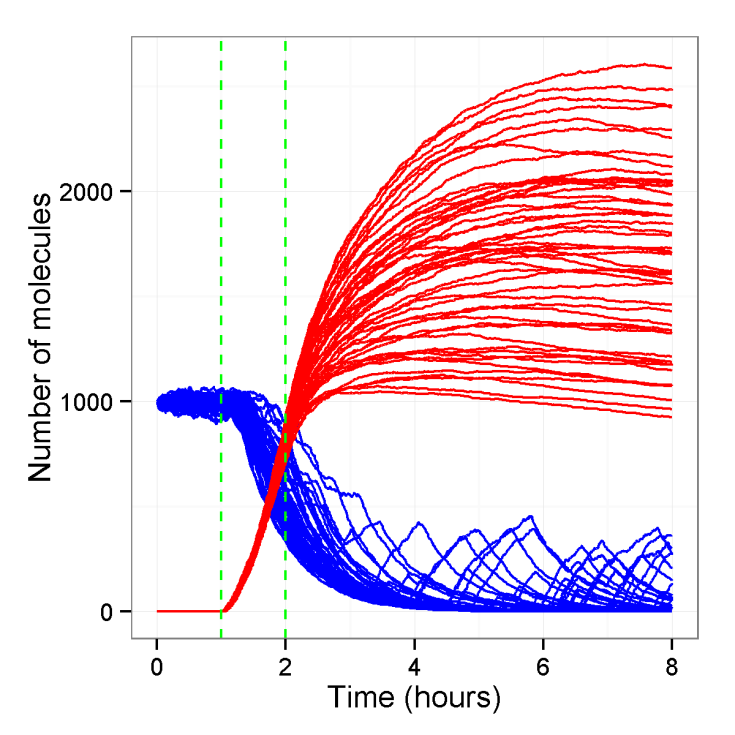 Gillespie algorithm for stochastic simulation (direct method)
0) Initialization: Initialize the number of molecules in the system, parameter values, and random number generators. 
1) Calculate: Each reaction rate and expected time to next reaction.
2) Monte Carlo Step: Generate random numbers based on 1 to determine:
 time to the next reaction 
 which reaction occurs
3) Update: Increase the time step by the randomly generated time in Step 2. Update the molecule count based on the reaction that occurred. 
4) Iterate: Go back to Step 1 unless the number of reactants is zero or the simulation time has been exceeded.
(Gillespie  DT,  1977)
SBML models of ageing
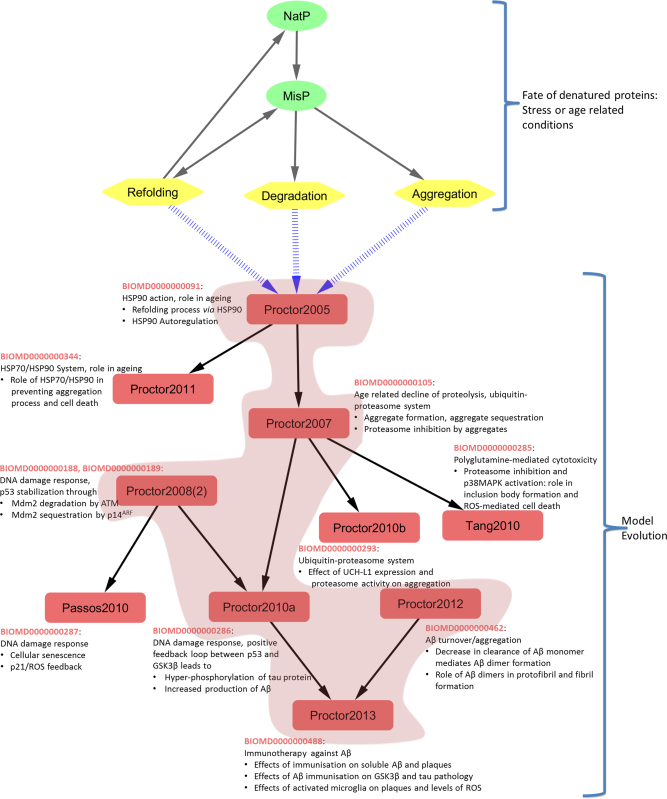 Hierarchy of SBML models
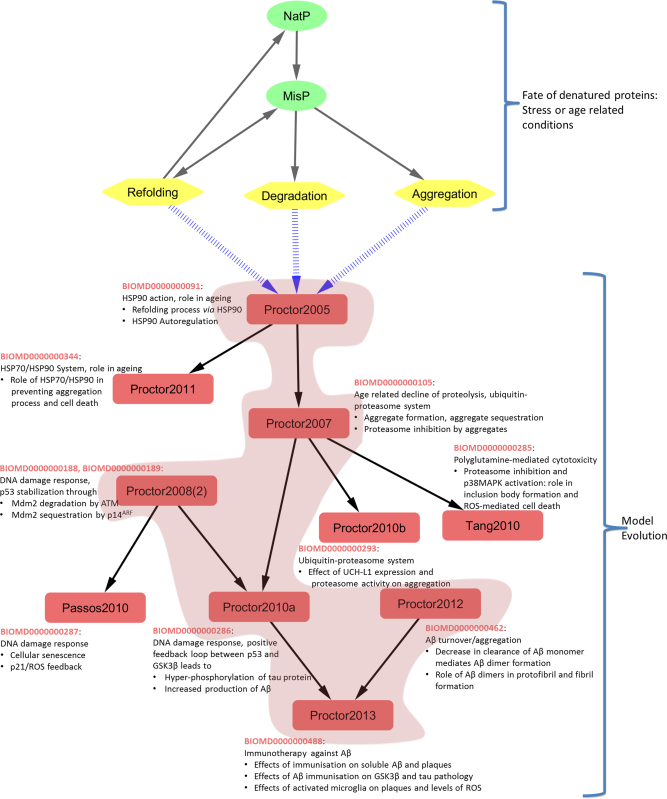 CPT: Pharmacometrics & Systems PharmacologyVolume 4, Issue 2, pages 55-68, 26 FEB 2015 DOI: 10.1002/psp4.3http://onlinelibrary.wiley.com/doi/10.1002/psp4.3/full#psp43-fig-0006
Models of protein aggregation
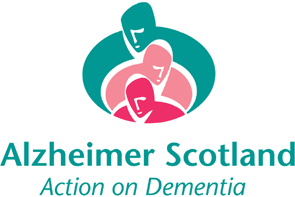 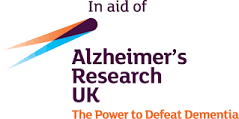 Cerebral aggregates in neurodegenerative diseases
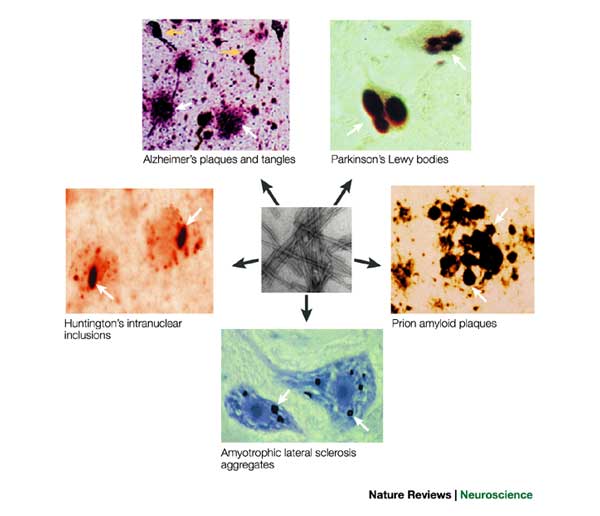 Two distinct types of aggregates in Alzheimer’s disease
Soto C, 2003 Nature Reviews Neuroscience, 4, 49-60
Pathway leading to protein misfolding and aggregation
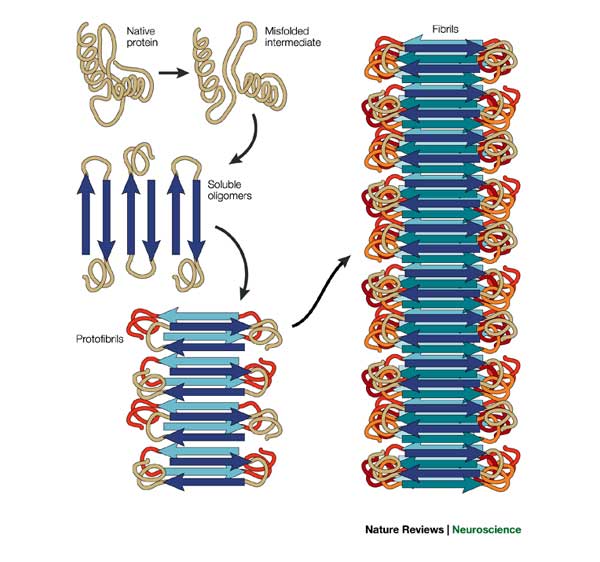 Soto, 2003
reversible
irreversible
Schematic representation of the general pathway for formation of protein fibrils
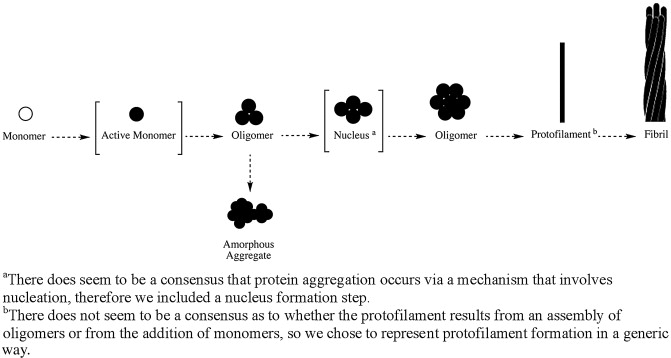 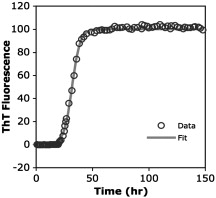 An example of a-synuclein data published by Fink (2006), and fit to the Finke-Watzky 2-step mechanism:
A → B (slow rate); 
A+B → 2B (autocatalytic, fast rate)
Morris et al., 2009, Biochimica et Biophysica Acta, 174:375-397
Mechanisms of Alzheimer’s disease (AD)
Amyloid cascade hypothesis 
(Selkoe 1991, Hardy & Higgins 1992)
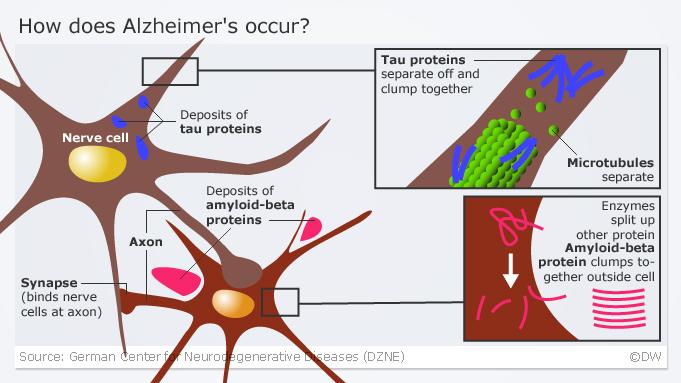 plaques
tangles
Controversy concerning:
order of events 
relative importance of plaques and tangles
http://www.dw.com/en/searching-for-treatment-for-alzheimers/a-15716477
neuronal
death
dementia
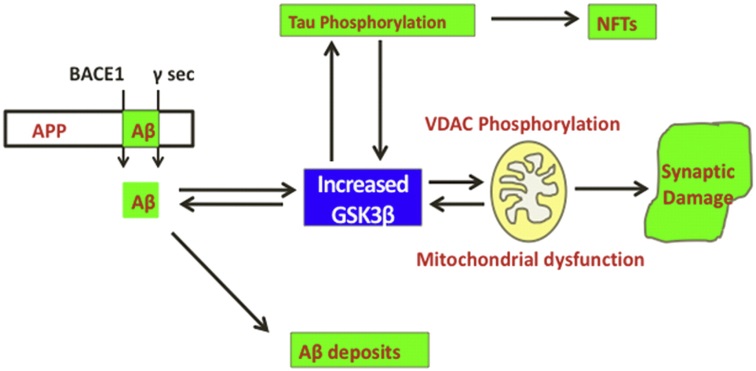 (tangles)
GSK3 = glycogen synthase kinase-3
Reddy,2013,  Biochimica & Biophysica Acta, 1832: 1913-21
In this study, p53 was mainly in the nucleus and tau was in the cytoskeleton suggesting  indirect effects
 So the effect is via:
 either a transcriptional target of p53 
 or a kinase which is downstream of p53 in the signalling pathway (GSK3β?)
Is there a link between GSK3b, p53, Ab and tau in AD?
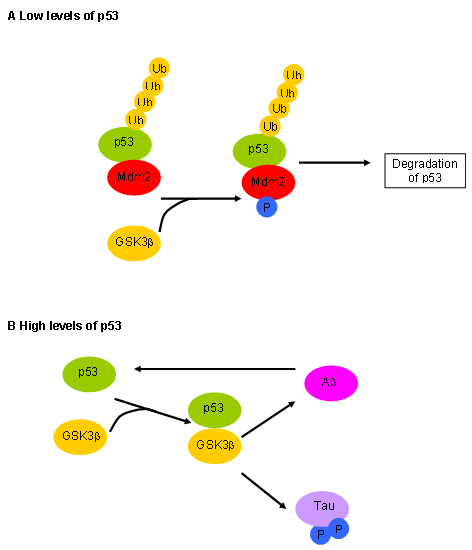 Proctor & Gray, Mol. Neur. 2010, 5:7
Model construction
1. p53 turnover and interaction with GSK3β
p53
Mdm2
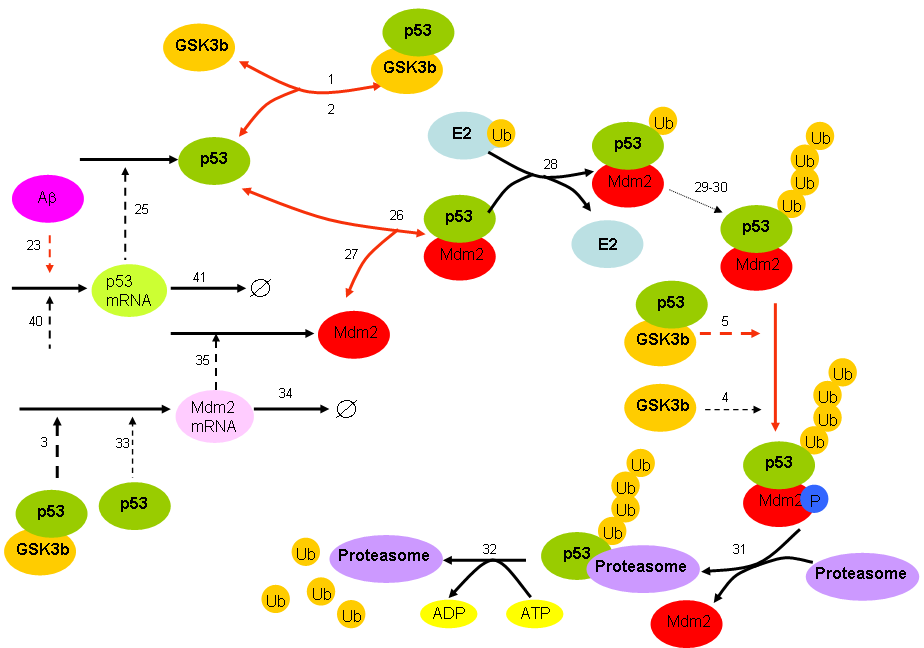 Proctor & Gray, Mol. Neur. 2010, 5:7
Model construction
2. Aβ production and aggregation; the DNA damage response
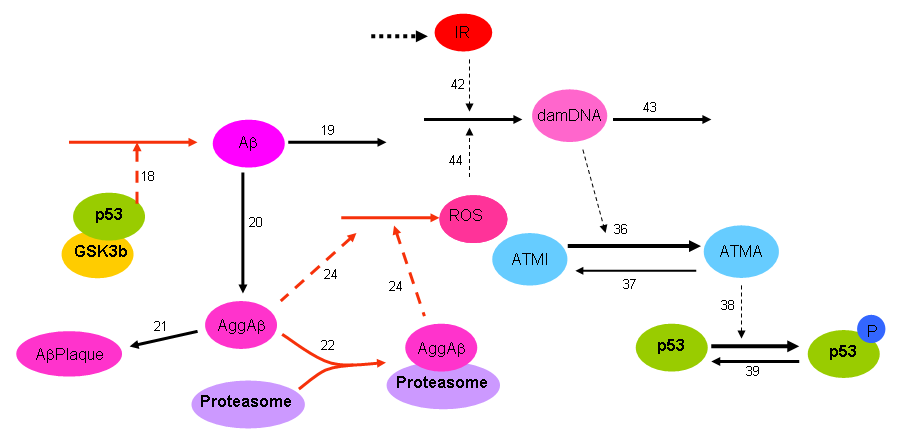 Proctor & Gray, Mol. Neur. 2010, 5:7
Model construction
3. Tau turnover and aggregation
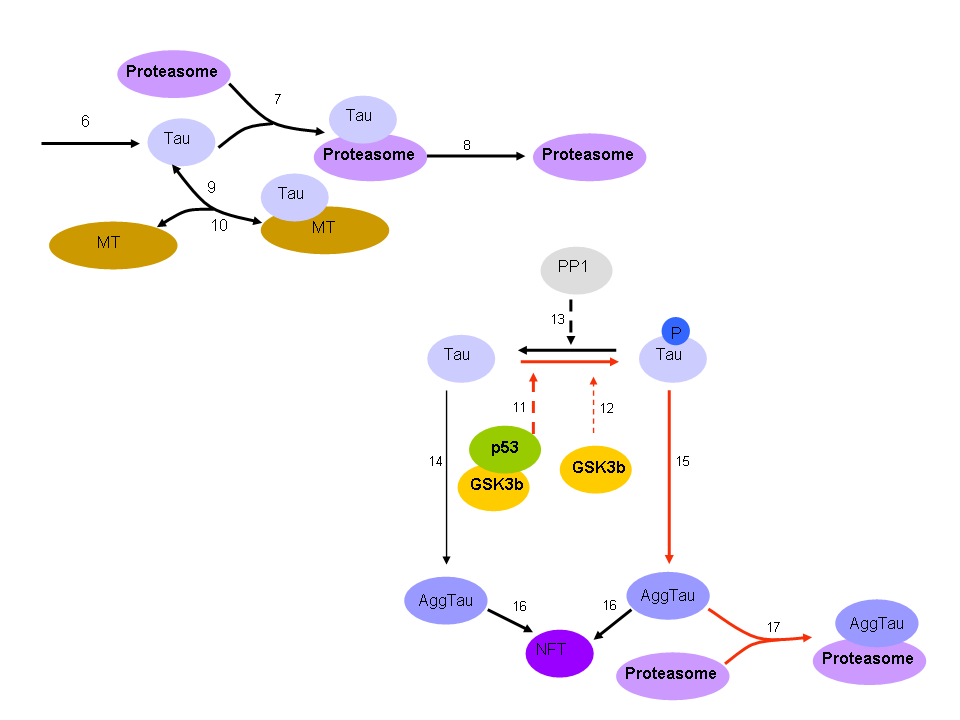 Proctor & Gray, Mol. Neur. 2010, 5:7
p53
Mdm2
Gsk3b-p53
Ab plaque
Tau tangle
DNA damage
Simulation results: unstressed cells
A-D Individual runs
E Average of 100 runs
F Deterministic solution
Proctor & Gray, Mol. Neur. 2010
p53
Mdm2
Gsk3b-p53
Ab plaque
Tau tangle
DNA damage
Model output for stressed conditions
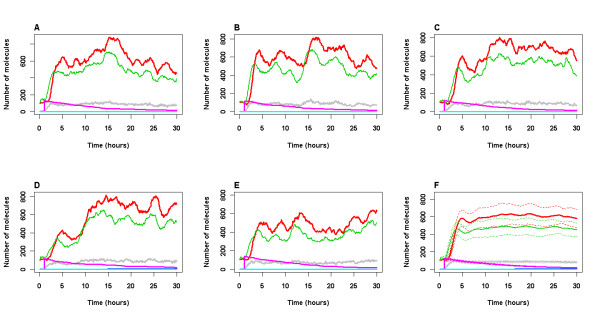 A-E Individual runs
F Average of 100 runs
An event to mimic irradiation was triggered at t=1h
Proctor & Gray, Mol. Neur. 2010
p53
Mdm2
Gsk3b-p53
Ab plaque
Tau tangle
DNA damage
Stochastic events may initiate the aggregation process
A-E Individual runs
F Average of 100 runs
Proctor & Gray, Mol. Neur. 2010
Using the model to test interventions
Immunization with Ab leads to less plaques and also less tau tangles.
It works by:
increasing Ab clearance
disaggregating plaques
activation of glia cells to engulf and degrade plaques
But why are tau tangles reduced?
Modelling Ab immunization
AbPlaque
Ab
1
Glia
2
AntiAb
Glia are partially activated by plaques and fully activated by AntiAβ
Looked at effect of adding antibodies at different time points
Proctor et al., 2013, PLoS ONE 8:e73631
Simulating  Ab passive immunization
Soluble Aβ
Ab plaque
Phospho-tau
Tau tangle
Activated glia
No intervention
Day 4
Day 0
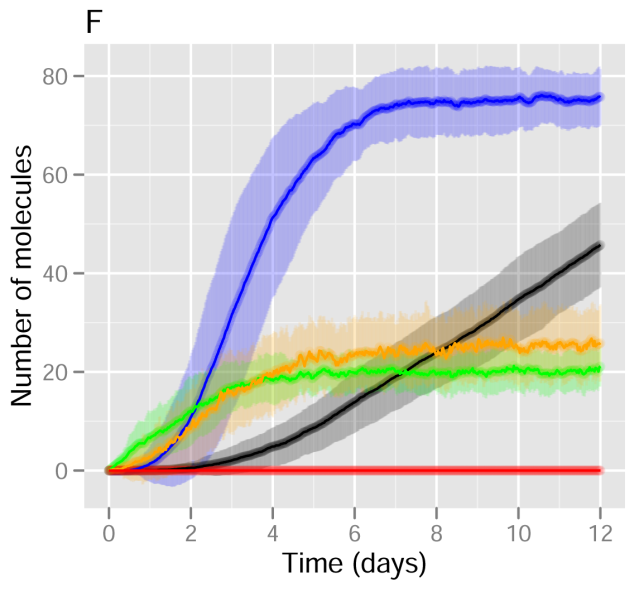 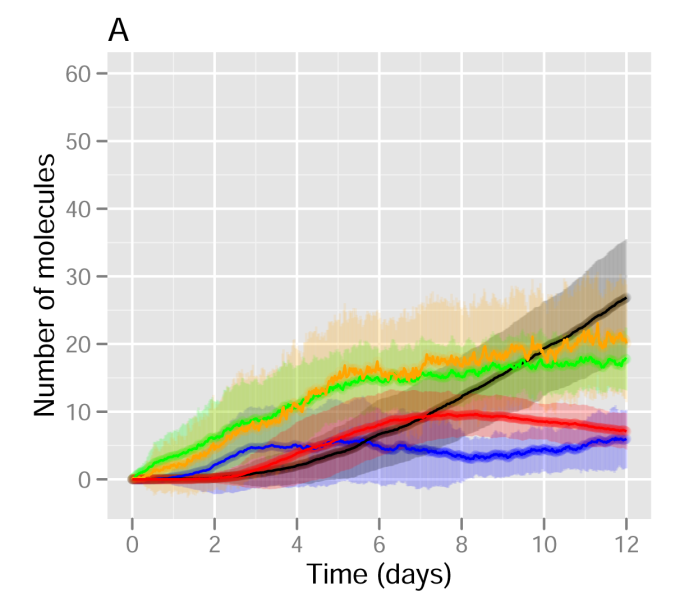 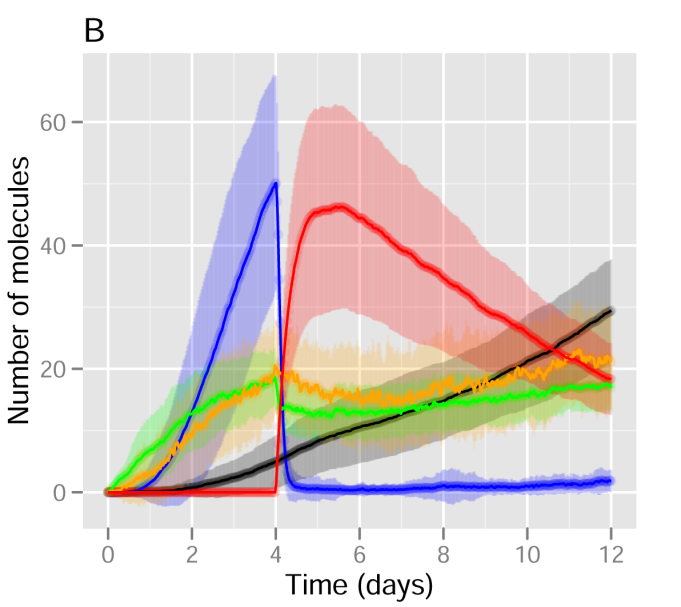 Day 8
Day 0 + Day 7
Active immunization
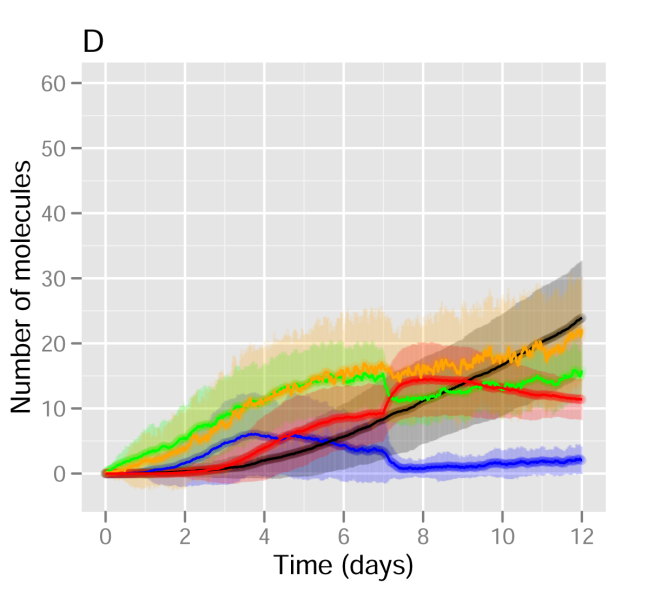 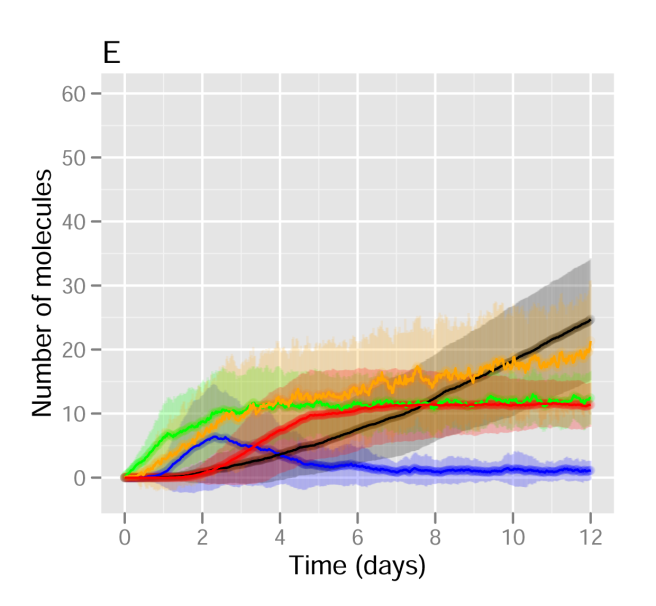 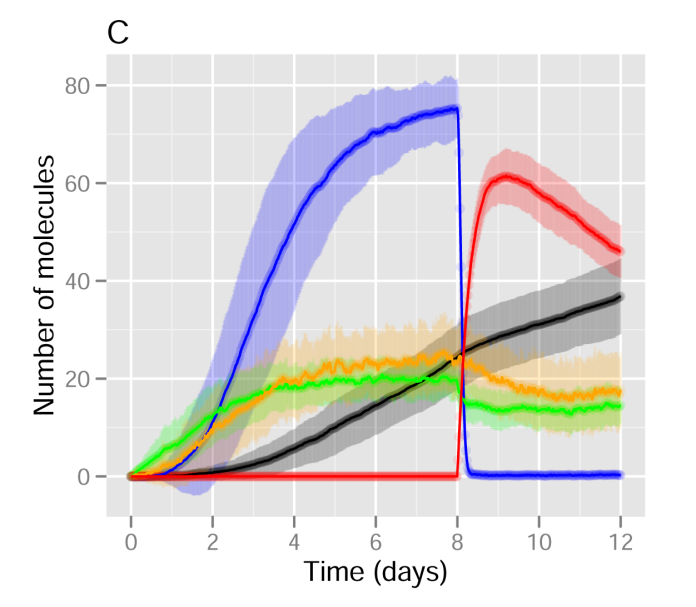 Proctor et al., 2013, PLoS ONE 8:e73631
New hypothesis of AD involving p53 and GSK3β
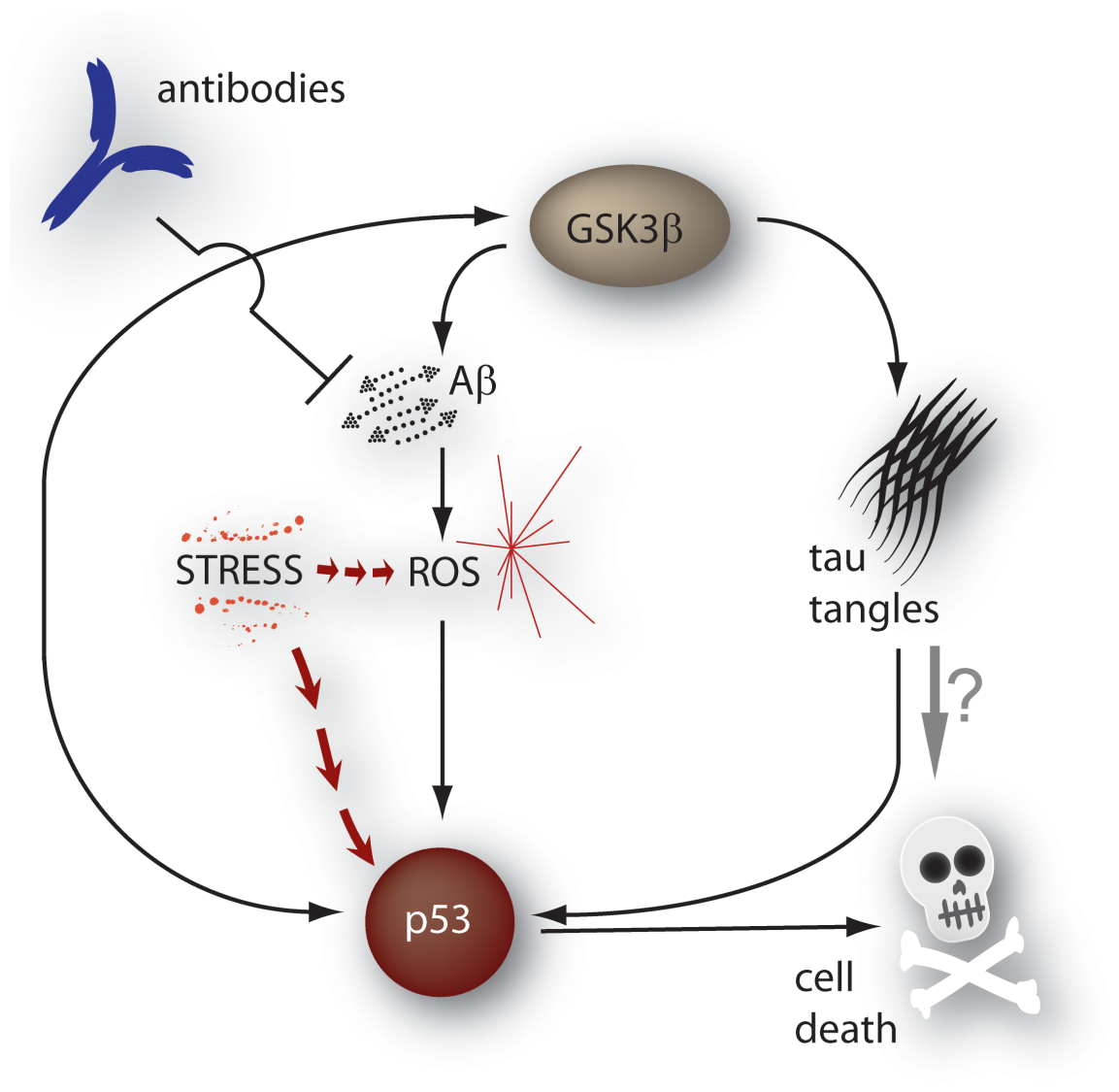 Proctor et al., 2013, PLoS ONE 8:e73631
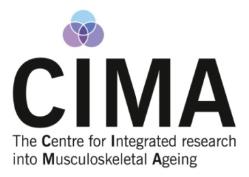 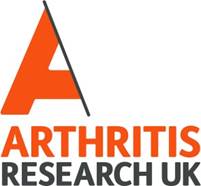 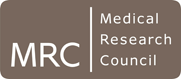 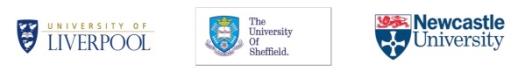 Models of musculoskeletal ageing
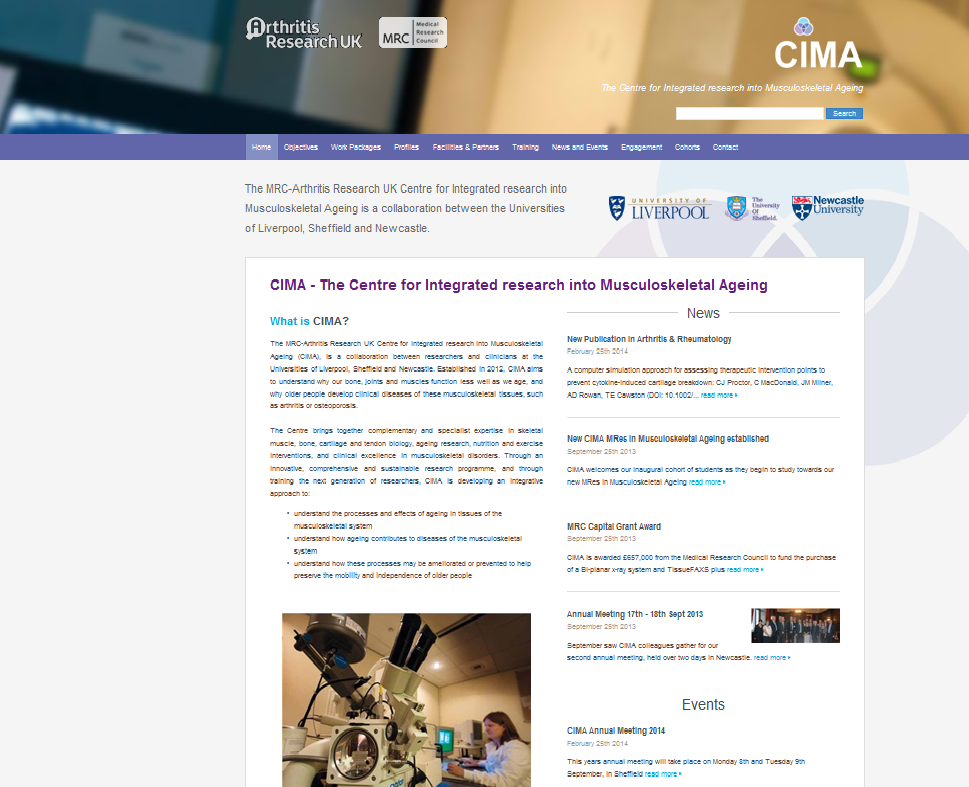 Aim: 
To develop an integrated approach to understanding the processes and effects of ageing in tissues of the musculoskeletal system.
http://www.cimauk.org/
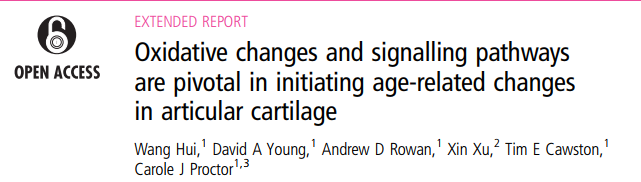 Example projects
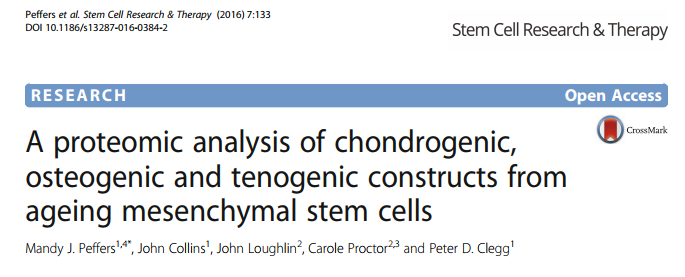 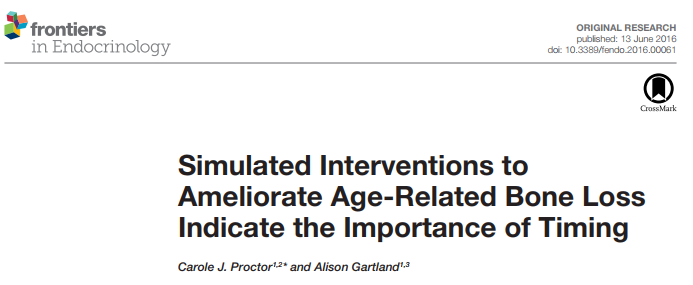 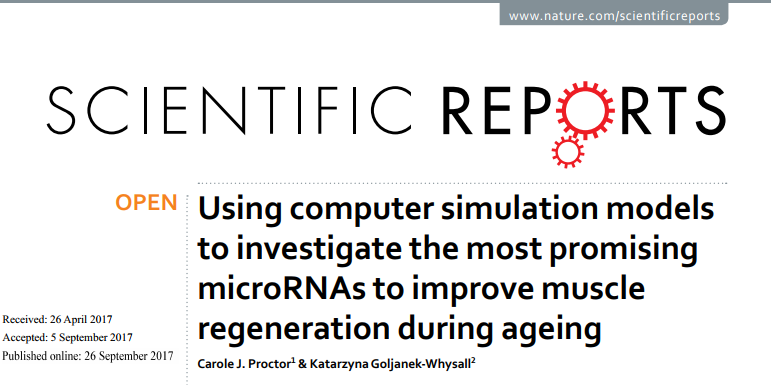 MicroRNAs (miRNAs) regulate gene transcription
miRNA
mRNA
mRNA degradation
Protein translation
miRNAs in feedback/feedforward gene regulatory circuits (network motifs)
Positive feedback
TF
miR
Negative feedback
TF
TF
TF
miR
miR
miR
Positive feedforward
Coherent
Trgt
Trgt
Incoherent
Dynamic model of positive feedback
TF1
miR
Upregulation of TF1
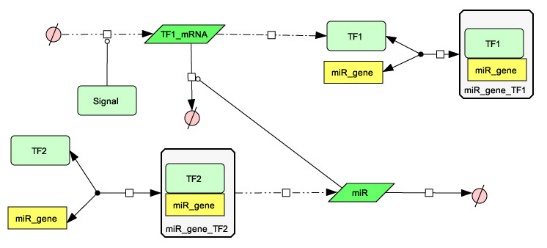 Inhibition of TF1 by miR
Inhibition  of miR
Turnover of miR
Proctor  CJ & Smith GR, 2017  PLoS One 12: e0187568
[Speaker Notes: Positive feedback – deterministic model]
Simulating a positive feedback loop
Stochastic
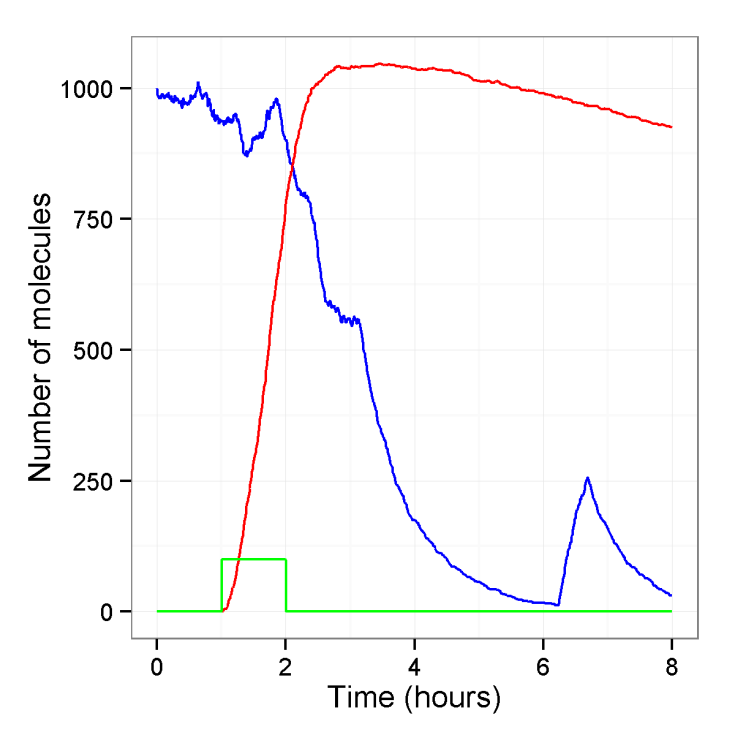 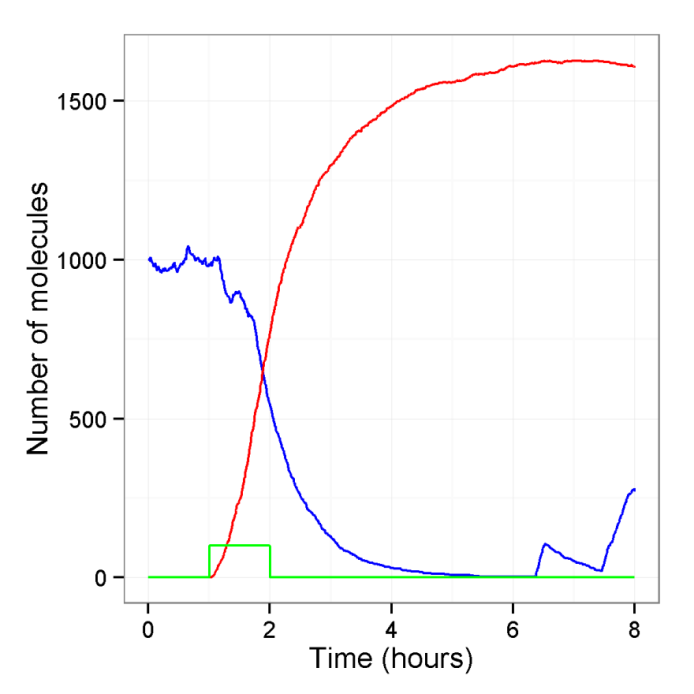 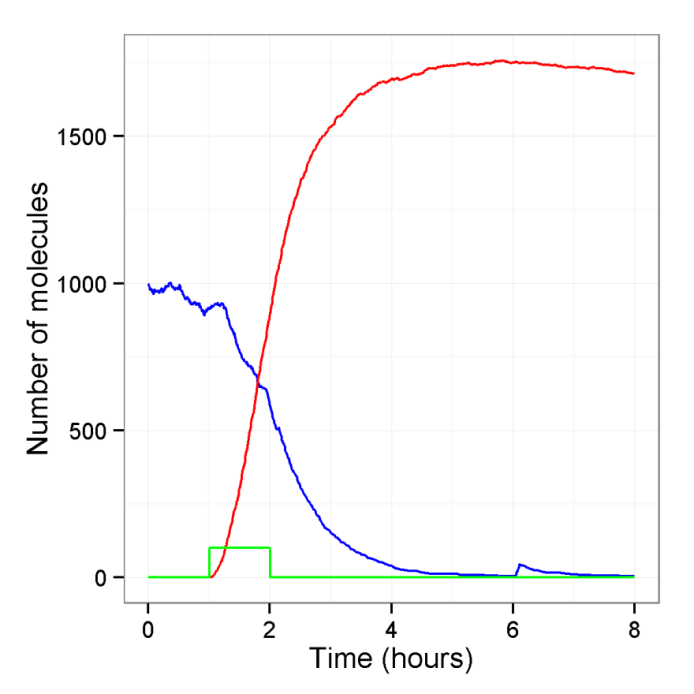 H
Deterministic
TF1
miR
Signal
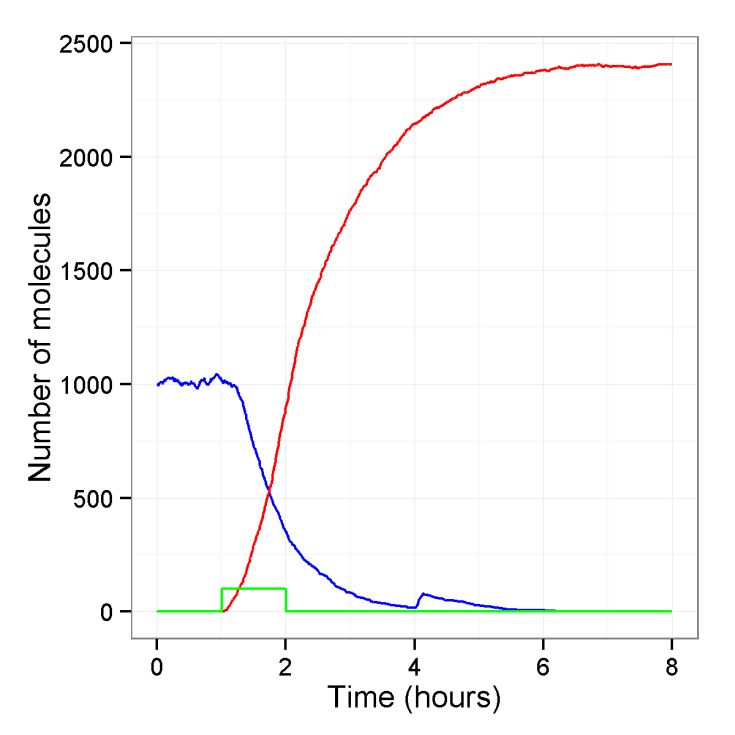 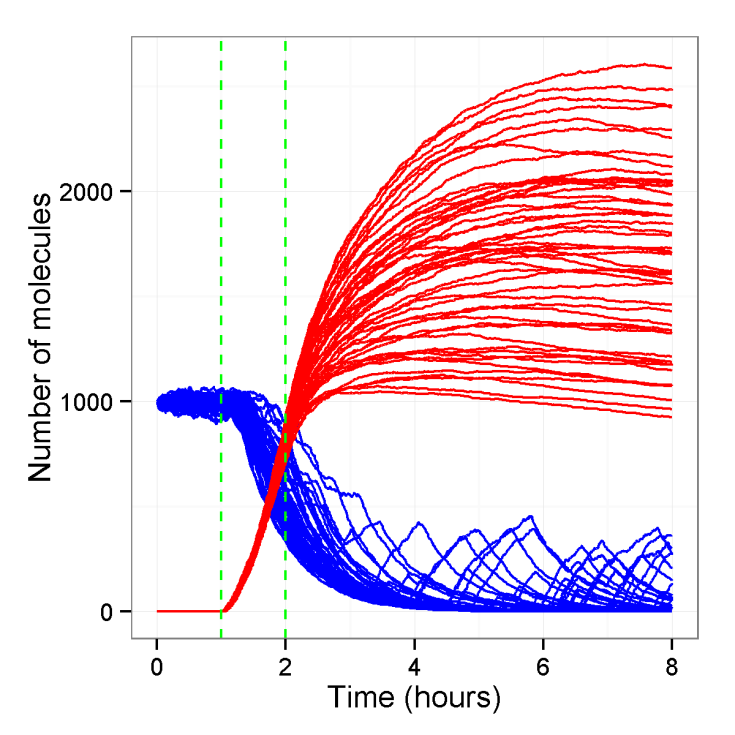 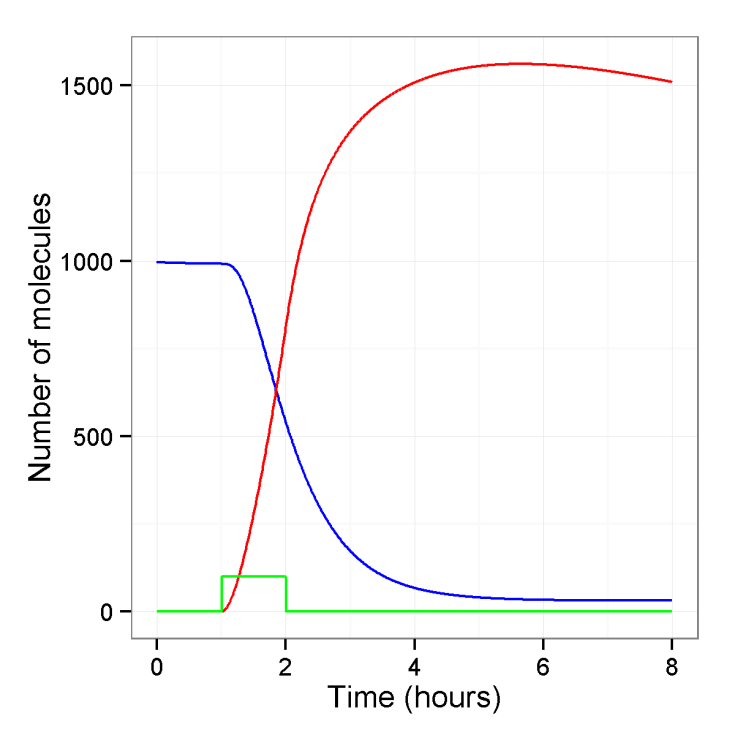 Proctor  CJ & Smith GR, 2017  PLoS One 12: e0187568
[Speaker Notes: Positive feedback, A-D stoc model 24342 ind runs ; E stoc mode 50 runs  F) Det model]
Hdac4
miR-140 in ageing cartilage
NFκB
Sox9
Smad3
miR140
MMP13
Runx2
ADAMTS5
IL1
Proctor  CJ & Smith GR, 2017  PLoS One 12: e0187568
[Speaker Notes: Diagram of combined model (simplified) – made portrait figure]
miRNAs in cartilage and osteoarthritis (OA)
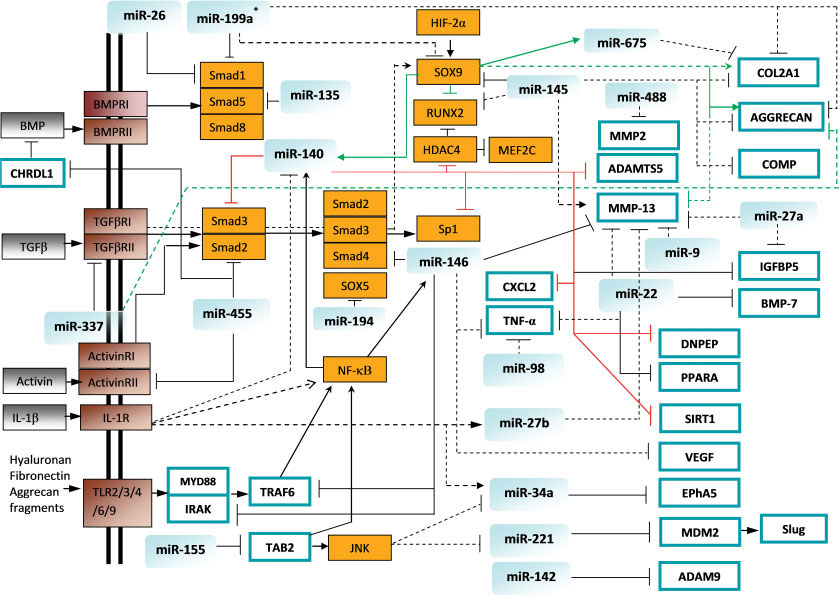 Many studies have focussed on miR-140 leading to possible bias
Need to use more unbiased approaches
Linh et al., Arthritis & Rheumatism, 2013
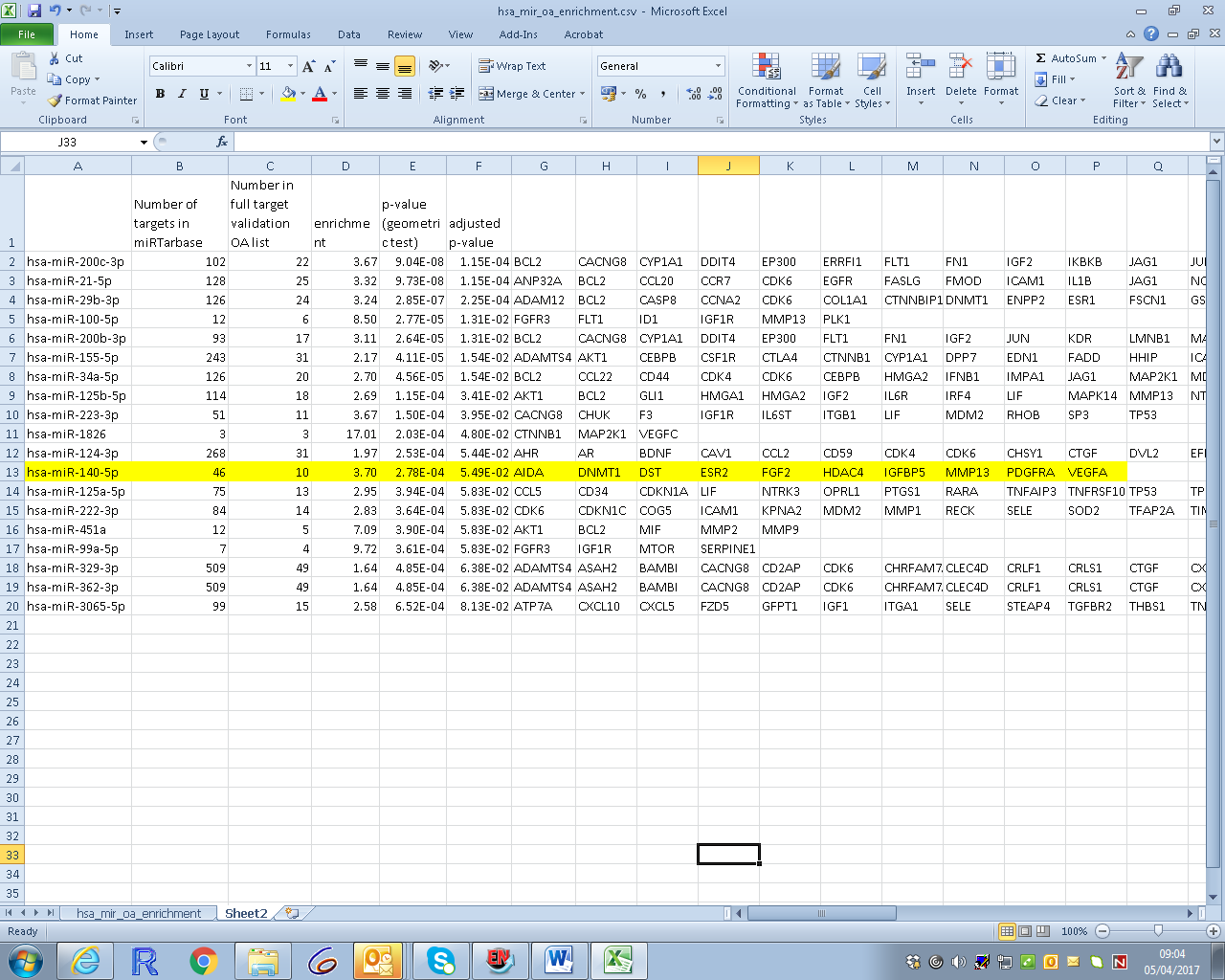 Graham Smith 
Bioinformatics Support Unit Newcastle University
Showing top 20 out of 106 miRs with OA-related targets
Proctor  CJ & Smith GR, 2017  PLoS One 12: e0187568
XIAP
VEGFA
DNMT3B
BCL2
JAG1
FLT1
Metabolism
Apoptosis
ZEB1
NOTCH1
Chondrocyte hypertrophy
Oxidative stress
miR-200c-3p
TUBB3
ERRFI1
TIMP2
IKBKB
Cytoskelelton
SP1
FN1
VEGFA
VEGFA
NTRK2
DNMT3A
Angiogenesis
Inflammation
ECM maintenance
Proctor  CJ & Smith GR, 2017  PLoS One 12: e0187568
Future work and challenges
Validation of  novel miRNAs in context of OA
Construct integrative networks of miRNAs 
Models for different tissues: bone, cartilage, muscle and tendon
Integrate  top-down and bottom-up  approaches
Make use of public databases, however:
not always up to date
may contain unreliable data
Thanks to:
Sheffield:
Alison Gartland

Ottawa:
Doug Gray
Ian Lorimer

Southampton:
Delphine Boche
James Nicoll


COPASI team

Biomodels team
Newcastle:
Tom Kirkwood
Tim Cawston
Daryl Shanley
Graham Smith
Darren Wilkinson 
Drew Rowan
David Young
Matt Barter

Liverpool:
Katarzyna Goljanek-Whysall
Ana Soriano-Arroquia 
Rachel McCormick
Mandy Peffers
Peter Clegg
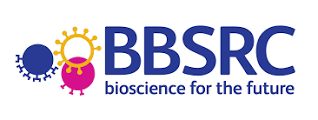 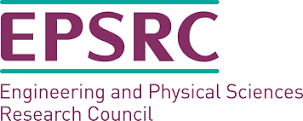 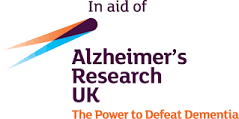 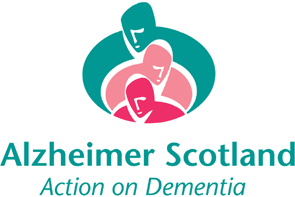 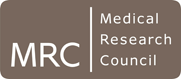 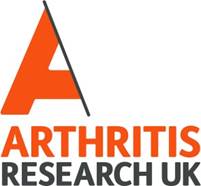 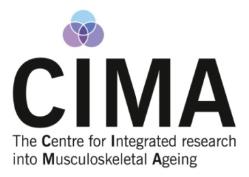 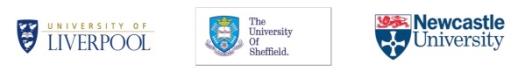